BA(c)K to numbers
Some remarks and precisions on number and gender in a few Bak languages
Guillaume Segerer – Berlin, Nov. 30, 2018
1. How I have understood G&F’s approach
Traditional view of ‘noun classes’ involves:
noun morphology (for ex. prefixes)
concord ~ agreement (i.e. a set of forms triggered by the head noun)
pairings (singular / plural correspondances)

G&F approach
renaming:
‘noun morphology’ > ‘noun form class’
‘agreement’ > ‘agreement class’
‘pairings’ > ‘declension’ > ‘deriflection’
addition of ‘gender’, i.e. pairings of agreement patterns
proposal to analyse those 4 ‘systems’ separately
1. How I have understood G&F’s approach
A first problem (highlighting mine)
p.2: “Gender is understood here in terms of Corbett (1991), namely as systems of noun classification (also called categorization) that are reflected by agreement.”
P.8: “[the present approach] is opposed to Corbett’s (1991) approach, which [...] distinguishes on the one hand between ‘controller gender’ and ‘target gender’”

		Corbett’s ‘controller gender’ = G&F’s ‘declension’ ? > ‘deriflection’
		Corbett’s ‘target gender’ = ‘G&F’s ‘gender’ ?
1. How I have understood G&F’s approach
A second problem (highlighting mine)
p.5 (footnote 4): “Typically, transnumeral nouns like infinitives, locatives and non-count nouns for masses, liquids, abstracts etc. do not have different number forms”

> What about 3-number contrasts in Nyun (sg. / count pl. / unlimited pl.) or in Joola (sg. / pl. / collective)?

> What about other unusual number contrasts? (singulative / collective)

> What about variation in class assignment?
Aim of the talk
Overview of complex number features
Exemplified by Atlantic languages
With more details about Kagbaaga (Bijogo) and Keeraak (Joola), both belonging to the Bak branch.
The Bak languages: situation
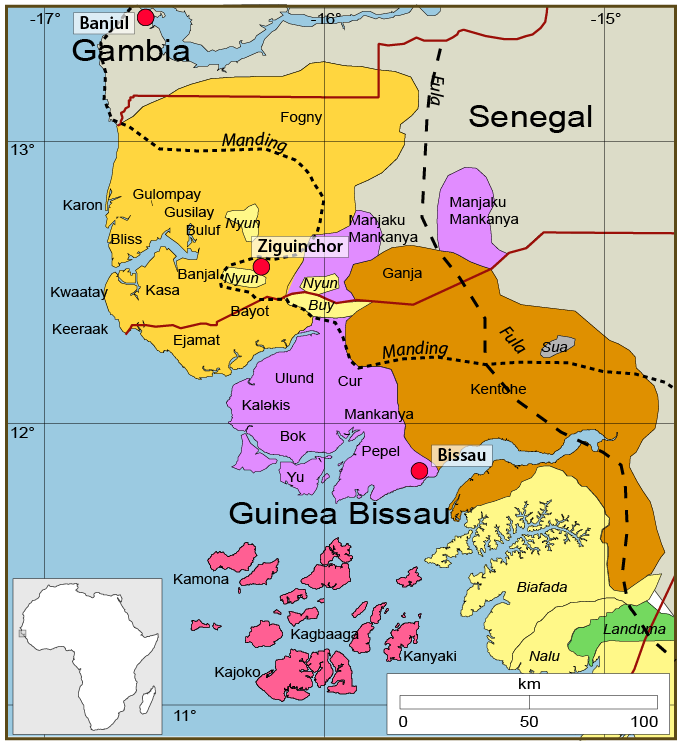 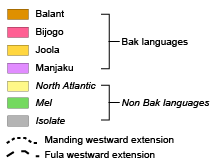 1. Nyun (Gubëeher, data from Cobbinah 2012)
3-way number contrast in Nyun: singular / count plural / unlimited plural
Cobbinah 2012: 283-7
3-way number contrast in Nyun: singular / count plural / unlimited plural
DI
BU
I
BA
JA
BA
GU
HA
JA
RAN
ƝAN
Cobbinah 2012: 283-7
3-way number contrast in Nyun: singular / count plural / unlimited plural
sg / count pl.
unlim. pl.
count pl.
sg / unlim. pl.
BU / I
DI
BU / DI
I
BU / BA
GU / HA
BA
RAN / ƝAN
JA
BU / JA
GU / BA
HA
BU / BA
RAN / JA
ƝAN
3-way number contrast in Nyun: singular / count plural / unlimited plural
sg / count pl.
unlim. pl.
RAN / ƝAN
JA
OR
count pl.
sg / unlim. pl.
RAN / JA
ƝAN
Cobbinah 2012: 280, 287
3-way number contrast in Nyun: singular / count plural / unlimited plural
sg / count pl.
unlim. pl.
count pl.
sg / unlim. pl.
RAN / ƝAN
JA
RAN / JA
ƝAN
> Unlimited plural is an addition to an otherwise ‘standard’ sg/pl pairing > collective
Cobbinah 2012: 280, 287
Number values and Noun forms in Nyun (Gubëeher)
strict singular
singular
singular / transnumeral
G/N split only
G/N split
transnumeral / G/N split
singular / transn. / G/N split
complex
complex
plural / transnumeral
plural
strict plural
transnumeral
transnumeral only
Keeraak (NC, Atlantic, Bak, Joola) – personal data (2009-2019)
3-way number contrast in Keeraak: singular / plural / collective
NF inventory
A
B
BA
E
H
HA
J
JA
K
KA
BUK
M
MA
Ɲ
S
U
KA / U / BA
ka-ɬɛɬ-ak / ʊ-ɬɛɬ-aw / ba-ɬɛɬ-ab ‘shell sp.’
KA / U / B
ka-rɩŋ-ak / ʊ-rɩŋ-aw / bʊ-rɩŋ-ab ‘thorn’
KA / U / E
ka-jahand-ak / ʊ-jahand-aw / ɛ-jahand-ay ‘palm leaf’
J / M / BA
jɩ-lʊʊf-aj / mʊ-lʊʊf-am / ba-lʊʊf-ab ‘small house’
H / K / E
hʊ-gɛrɛta-ah / kʊ-gɛrɛta-ak / ɛ-gɛrɛta-ay ‘peanut’
H / K / BA
hʊ-ɔt-ah / kʊ-ɔt-ak / ba-ɔt-ab ‘star’
E / S / HA
ɛ-noɔl-ɛy / sɩ-nɔɔl-as / ha-nɔɔl-ah ‘ant sp.’
E / S / B
ɛ-lɔl-ɛy / sɩ-lɔl-as / bʊ-lɔl-ab ‘termite’
E / S / BA
ɛ-mɛɛra-ay / sɩ-mɛɛra-as / ba-mɛɛra-ab ‘arrow’
B / U / E
bʊ-hɛndʊwa-ab / ʊ-hɛndʊwa-aw / ɛ-hɛndʊwa-ay ‘plant sp.’
3-way number contrast in Keeraak: singular / plural / collective
NF inventory
A
B
BA
E
H
HA
J
JA
K
KA
BUK
M
MA
Ɲ
S
U
sg / pl
collective
bʊ-hɛndʊwa-ab / ʊ-hɛndʊwa-aw / ɛ-hɛndʊwa-ay ‘plant sp.’
B / U / E
ka-ɬɛɬ-ak / ʊ-ɬɛɬ-aw / ba-ɬɛɬ-ab ‘shell sp.’
KA / U / BA
ka-rɩŋ-ak / ʊ-rɩŋ-aw / bʊ-rɩŋ-ab ‘thorn’
KA / U / B
B / U
E
ka-jahand-ak / ʊ-jahand-aw / ɛ-jahand-ay ‘palm leaf’
KA / U / E
KA / U
B
hʊ-gɛrɛta-ah / kʊ-gɛrɛta-ak / ɛ-gɛrɛta-ay ‘peanut’
H / K / E
H / K
BA
hʊ-ɔt-ah / kʊ-ɔt-ak / ba-ɔt-ab ‘star’
H / K / BA
ɛ-noɔl-ɛy / sɩ-nɔɔl-as / ha-nɔɔl-ah ‘ant sp.’
E / S / HA
E / S
HA
ɛ-lɔl-ɛy / sɩ-lɔl-as / bʊ-lɔl-ab ‘termite’
E / S / B
J / M
ɛ-mɛɛra-ay / sɩ-mɛɛra-as / ba-mɛɛra-ab ‘arrow’
E / S / BA
> As in Nyun, the 3rd ‘number value’ is ‘added’ to an otherwise standard sg/pl pairing.
jɩ-lʊʊf-aj / mʊ-lʊʊf-am / ba-lʊʊf-ab ‘small house’
J / M / BA
Other marginal number contrasts (singulative ~ collective ? ~ generic ?)
NF inventory
A
B
BA
E
H
HA
J
JA
K
KA
BUK
M
MA
Ɲ
S
U
KA / B
ka-fɛɛs-ak / bʊ-fɛɛs-ab ‘rice chaff’
A / U
a-yaaj-aw / ʊ-yaaj-aw ‘piece of wood ~ wood’
KA / K
ka-lɔlɔbɔɔr-ak / kʊ-lɔlɔbɔɔr-ak ‘noise’
MA / U
ma-ɬɛgɛn-am / ʊ-ɬɛgɛn-aw ‘truth’
M / U
mʊ-kʊʊk-am / ʊ-kʊʊk-aw ‘brain’
Ɲ ~ U
ɲɩ-kʊl-aɲ / ʊ-kʊl-aw ‘funeral dance’
Keeraak: variation in class assignment
NF inventory
A
B
BA
E
H
HA
J
JA
K
KA
BUK
M
MA
Ɲ
S
U
KA ~ B
ka-sanj-ak ~ bʊ-sanj-ab / ʊ-sanj-aw ‘tree sp.’
E ~ JA
ɛ-mpal-ay ~ ja-mpal-aw / ba-mpal-ab ‘bird sp. (dove)’
Ɲ ~ J
ɲi-səng-əɲ ~ ji-səng-əj ‘ornament, decoration’ (no plural)
A ~ J
jɩ-maɲ-aj ~ a-maɲ-aw / ba-maɲ-ab ‘small piece of iron’
J ~ JA
ji-hiiriir-əj ~ jə-hiiriir-əw / bə-hiiriir-əb ‘insect sp.’
A ~ E
a-kɩɩw-aw ~ ɛ-kɩɩw-ay  / ba-kɩɩw-ab ‘chick’
B ~ BA
bʊ-jɛk-ab ~ ba-jɛk-ab ‘charcoal’
Singular only ? (when in plural, it might be a case of plural / collective contrast)
M ~ BA
ə-ruuk-əw / mu-ruuk-əm ~ bə-ruuk-əb  ‘bull (small)’
Keeraak – declension system
NF
DECLENSION
NF
NF
DECLENSION
NF
A
BA
A
BA
JA
B
JA
B
B
U
B
U
E
BA
BA
BUK
E
S
E
S
H
K
H
K
J
M
J
M
KA
KA
E
M
13 relations
MA
19 relations
Ɲ
> 10 cases
Keeraak – declension vs gender
NF
DECLENSION
NF
NF
GENDER
NF
1
BA
2
A
I
JA
B
3
8
B
U
4
III
BA
E
6
11
IV
II
E
S
7
9
H
K
2
12
V
J
M
5
7
VI
VII
KA
13 relations
10 relations
VIII
X
IX
> 10 cases
Keeraak – declension vs gender (including collective)
NF
DECLENSION
NF
NF
GENDER
NF
BA
A
1
2
I
JA
B
3
8
sg/pl
coll
sg/pl
coll
B
U
4
III
BA
E
6
11
IV
E
S
II
7
9
H
K
2
12
V
J
M
5
7
VI
HA
KA
VII
VIII
X
IX
B / U
E
III
3
KA / U
B
VI
2
H / K
BA
V
2
E / S
HA
IV
5
J / M
VIII
Keeraak – declension revisited
NF
DECLENSION
NF
BEFORE
AFTER
BA
A
JA
B
SG
COLL
PL
B
U
B, BA, E, K1
A (JA)
BA
E
B
B, BA, KA
U
E
E
S
H
K2
BA
H
K
E
S, BA
HA
J, BA
M
J
M
HA
KA
Keeraak (NC, Atlantic, Bak, Joola) – personal data (~2000 nouns)
strict singular
non plural
extended singular
complex
mainly plural
locative
non singular
strict collective
strict plural
Kagbaaga (NC, Atlantic, Bak, Bijogo) – personal data (1996-1999)
Kagbaaga agreement
Kagbaaga – declension vs gender
NF
DECLENSION
AGR
NF
GENDER
AGR
I
I
YA
2
O
1
III
III
I
4
E
3
U
12
Ø
IV
IV
II
II
KO
7
12
U
V
V
11
ŊA
8
KA
VI
VI
7
KO
VII
VII
MO
10
ŊO
9
VIII
VIII
X
X
IX
IX
M
6
N
5
Kagbaaga – declension revisited
NF
DECLENSION
NF
NF
DECLENSION
NF
I
I
YA
YA
O
O
III
III
I
I, U, KO
E
E (Ø)
U
Ø
IV
IV
ŊA
KA , KO, U
II
II
KO
U
M, MO
ŊO
V
V
ŊA
KA
M
N, ŊO
VI
VI
KO
VII
VII
MO
ŊO
VIII
VIII
X
X
IX
IX
IX
M
N
Kagbaaga (NC, Atlantic, Bak, Bijogo) – personal data (~1000 nouns)
strict singular
non plural
extended singular
complex
mainly plural
non singular
strict plural
pejorative
locative
MERCI !
References
Cobbinah, Alexander Yao (2012). Nominal classification and verbal nouns in Baïnounk Gubëeher. London : SOAS (PhD thesis).
NF
DECLENSION
NF
I
I
YA
O
III
III
I, U, KO
E, Ø
IV
IV
ŊA
KA , KO, U
II
II
M, MO
ŊO
V
V
M
N, ŊO
VI
VI
VII
VII
VIII
VIII
X
X
IX
IX
IX
G&F’s definitions
p.4: “a gender is instantiated by a particular pairing of the respective agreement classes”
p.5: “Normally, genders as the ultimate goal of analysis here are thus classes of nouns in the abstract lexicon”
NF
DECLENSION
NF
BA
A
NF
DECLENSION
NF
JA
B
B, BA, E, K1
A (JA)
B
U
B, BA, KA
U
BA
E
E
S, BA
E
S
H
K2
H
K
J, BA
M
J
M
HA
KA
B / U
E
KA / U
B
H / K
BA
E / S
HA
J / M
Kagbaaga (NC, Atlantic, Bak, Bijogo)
AGR
NF
GENDER / DECLENSION
NF
AGR
I
O
YA
2
1
III
E
I
4
3
U
U
12
12
IV
II
KA
ŊA
8
11
V
K
K
7
7
VI
Ŋ
MO
10
9
VII
N
M
6
5
VIII
X
IX
Kagbaaga (NC, Atlantic, Bak, Bijogo)
AGR
GENDER
AGR
NF
DECLENSION
NF
I
I
O
YA
2
1
III
III
E
I
4
3
U
U
12
12
IV
IV
II
II
KA
ŊA
8
11
V
V
K
K
7
7
VI
VI
10
9
Ø
VII
VII
6
5
Ŋ
MO
VIII
VIII
XI
X
X
IX
IX
N
M
1. How I have understood G&F’s approach
(this might be superseeded by a more recent and thorough understanding by the time I give this talk...)
A word form class may trigger multiple agreement patterns (not only ‘class agreement’ vs ‘semantic agreement’)
Keeraak JA
ja-lɛh-a-w (JA-bird-DEF-AGR.I) ‘bird’
ja-bɔɔm-a-j (JA-to dance-DEF-AGR.VI) ‘to dance (INFINITIVE)’
Different word form classes may trigger the same agreement pattern
Keeraak B & BA, H & HA, J & JA, K & KA, M & MA

> word form classes have to be distinguished from agreement patterns